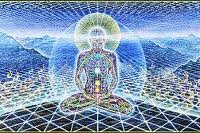 Электрические и магнитные поля
В таблицах и схемах
Выполнила: Козьякова Сусанна Айказовна, учитель физики ГБОУ СОШ № 341 Невского района Санкт-Петербурга
Электростатическое полетаблица  № 1
Теория дальнодействия
А
А′
B
q2
q1
Действие одного тела на другое, удаленное от него  тело, происходит непосредственно через пустоту и это действие передается мгновенно т.е. с бесконечно большой скоростью.
Теория близкодействия
А
А′
B
q2
q1
Взаимодействие между телами, находящимися на некотором расстоянии друг от друга, осуществляется с помощью промежуточных звеньев или среды (агентов), которые передают взаимодействием от одной точки к другой с некоторой конечной скоростью. Данную теорию разработал М. Фарадей, а окончательно завершил Д. Максвелл.
Теория близкодействия
Неподвижный заряд, q1
Действует на
Создает
Электрическое поле, Е1
Электрическое поле, Е2
→
→
Действует на
Создает
Другой заряд, q2
Теория близкодействия
Неподвижный заряд, q1
Не действует!
Создает
Электрическое поле, Е1
→
Теория близкодействия
Движущийся заряд, q1
Создает
Создает
Электрическое поле, Е1
Магнитное поле, В1
→
→
Действует на
Действует на
Другой заряд, q2
Виды материитаблица  № 2
Движущийся заряд (Ток, I)
Ток, I
создает
создает
→
→
Магнитное поле, B
Магнитное поле, B
действует на
действует на
Другой движущийся заряд (Ток, I)
Магнитная стрелка
Природа ЭДСисточника токаи катушкитаблица  № 3
Движущийся заряд
Неподвижный заряд
создает
создает
Электрическое стационарное поле, (Е, φ)
Электростатическое поле, (Е, φ)
→
→
действует на
действует на
Другиенеподвижные или движущиеся заряды
Другиенеподвижные или движущиеся заряды
Переменное магнитное поле
создает
Вихревое электрическое поле
действует на
Движущиеся или неподвижные заряды
Электрическое вихревое полетаблица  № 4
Свойство проводника. Индуктивность.таблица  № 5
Заряд (движущийся, неподвижный)
Переменное поле (электрическое, магнитное)
создает
создает
Переменное поле (магнитное, электрическое)
Поле (электрическое, магнитное)
действует
действует
Заряд (движущийся, неподвижный)
Заряд (движущийся, неподвижный)
Переменное электрическое поле
создает
Переменное магнитное поле
действует
Электрический заряд
Запомни:
Заряд неподвижен – электростатическое поле.
Заряд движется равномерно – постоянное (стационарное) электрическое поле и постоянное магнитное поле.
Заряд движется ускоренно – переменное магнитное поле → переменное электрическое поле → переменное магнитное поле → … Единое электромагнитное поле.
Литература: Г.Н. Степанова. Физика. Учебник. 10 класс. Электродинамика.